Selamat pagi semuannya…semoga kalian dalam keadaan sehat dan Bahagia…
Tugas matematika wajib kelas x pertemuan ke 2..
Petunjuk:
Kerjakan soal berikut dibuku dan dikumpulkan di awal bulan
Untuk membantu mengerjakan soal, kalian bisa memperhatikan video pada link berikut. 
https://www.youtube.com/watch?v=3ZJs3ppbIHY&t=9s
SOAL..
1. Tentukan himpunan penyelesaian dari:
	a. |x – 4| = 7
	b. |x – 2| = 6
	c. |3x – 5| = 7
	d. |x + 5| = 3
	e. |2x - 3| = 5
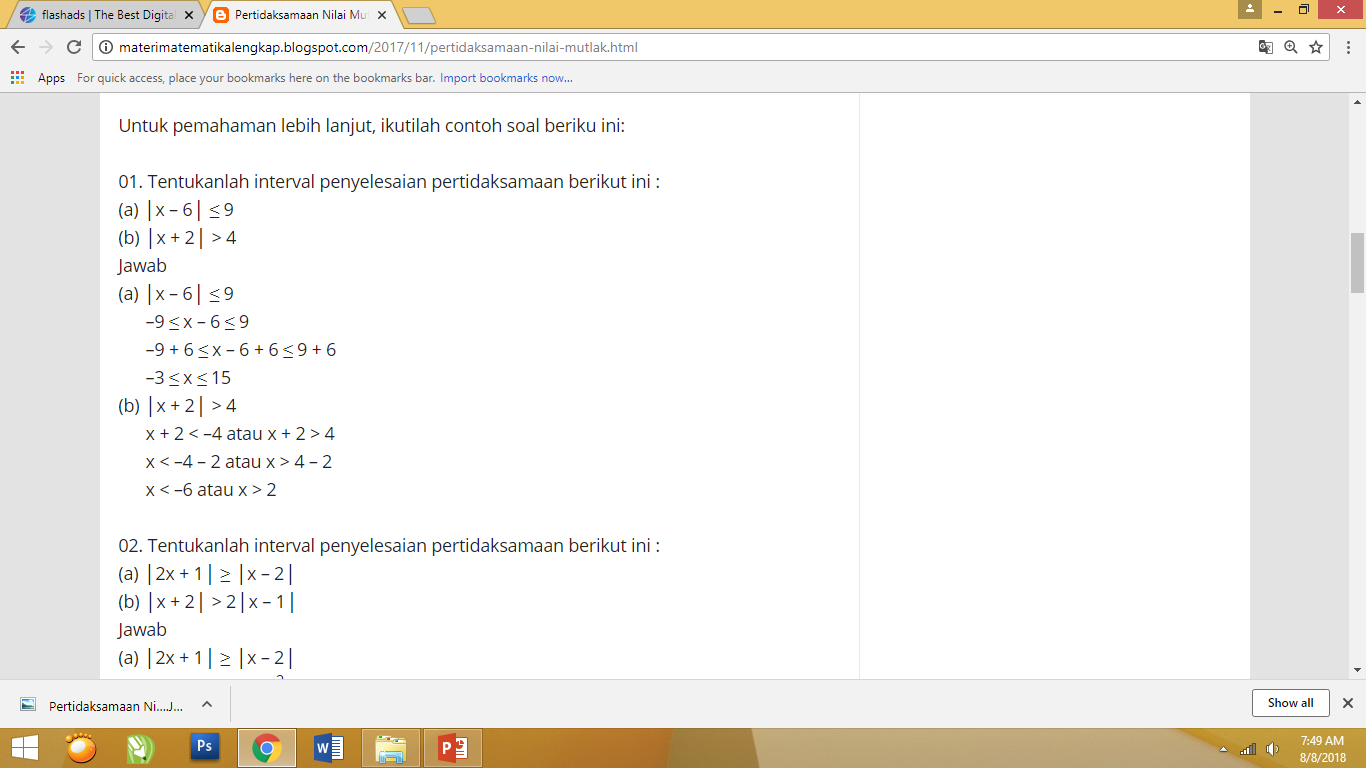 SELAMAT MENGERJAKAN